Gut geplant ist halb gewonnen. 
Wege aus der Vergabefalle.
Die Kunst, öffentliche Aufträge zu vergeben.
FILM
ZIELKONFLIKTE BEI ÖFFENTLICHEN BAUPROJEKTEN

Nutzerinteressen / Bürgerinteressen
Baukulturelle Qualität
Ausführungsqualität
Errichtungskosten
Bewirtschaftungs-, Instandhaltungs- & Lebenszykluskosten
Regionalwirtschaftliche Interessen
Rechts- & Finanzierungsmodell
Rechtssicherheit in der Projektabwicklung
ABLAUFSTRUKTUR

Raumproblem erkennen
Zahlen erheben
Notwendigkeit hinterfragen
Gemeinderat bestätigt, Vorbereitungsarbeit
Vorstudie Situierung Neubau
Raumwünsche, Pädagoginnen, Eltern
Spielplatznutzung, Pädag., Eltern, Nachbarn
Frage zivilgesellschaftliches Engagement
Projektgruppe einrichten
Grobes Raumprogramm, Passivhausqualität
ABLAUFSTRUKTUR

Grobkostenermittlung
Beschluss Durchführung Wettbewerb
Beschluss fachliche Begleitung
Detalliertes Raumprogramm, Ausschreibung
Wettbewerb, Planungsvergabe Siegerprojekt
Öffentliche Präsentation, Eltern, Nachbarn
Detailplanung, Ausschreibung Gewerke


.
PRINZIP IM EIGENEN INTERESSE

Trennung von 
Planung & Ausführung.
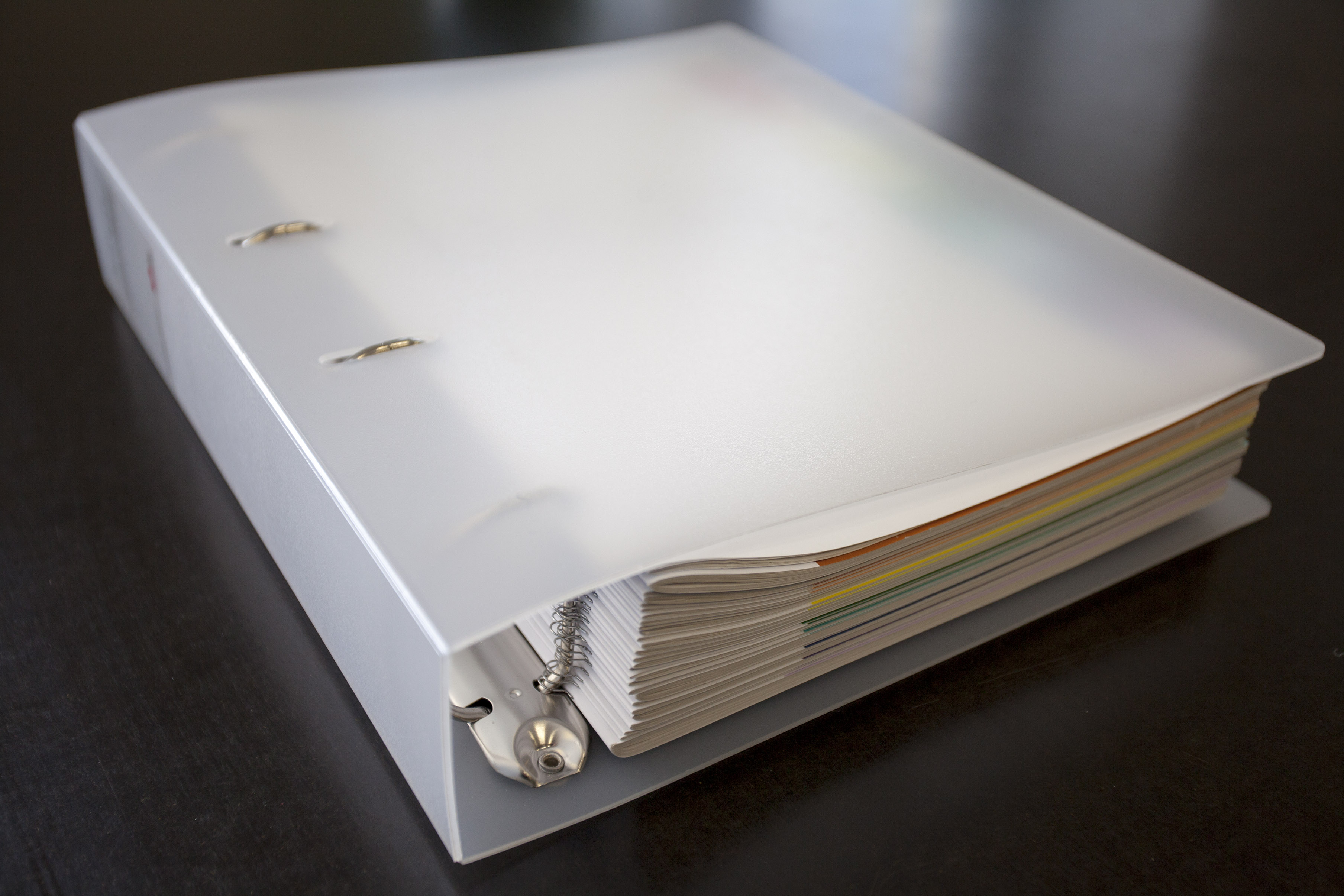 LEISTUNGSMODELLE
mit Mustertextvorlagen
und Kalkulationshilfen
für Planerleistungen
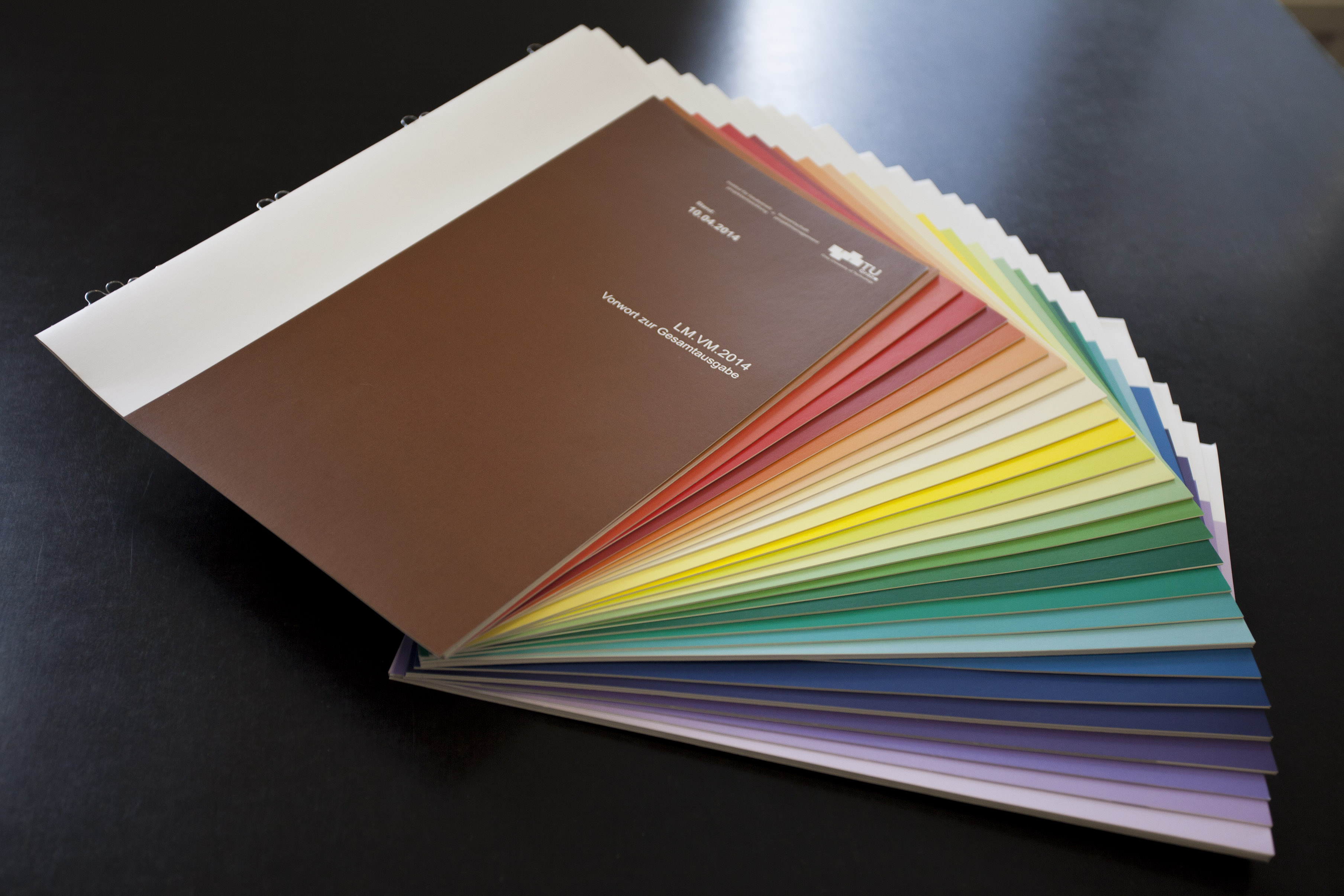 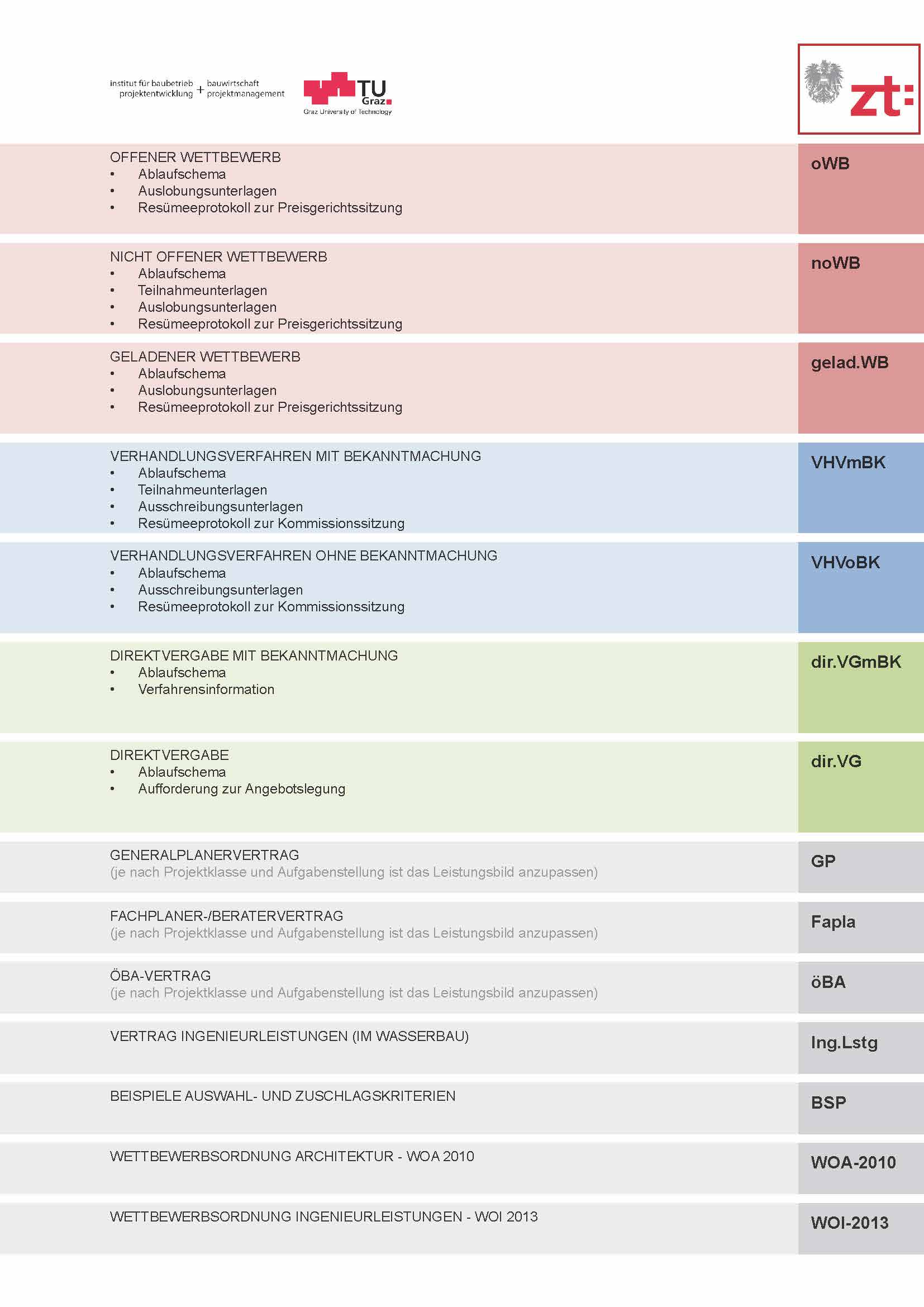 VERGABEMODELLE
mit Mustertextvorlagen
für Ausschreibungsverfahren
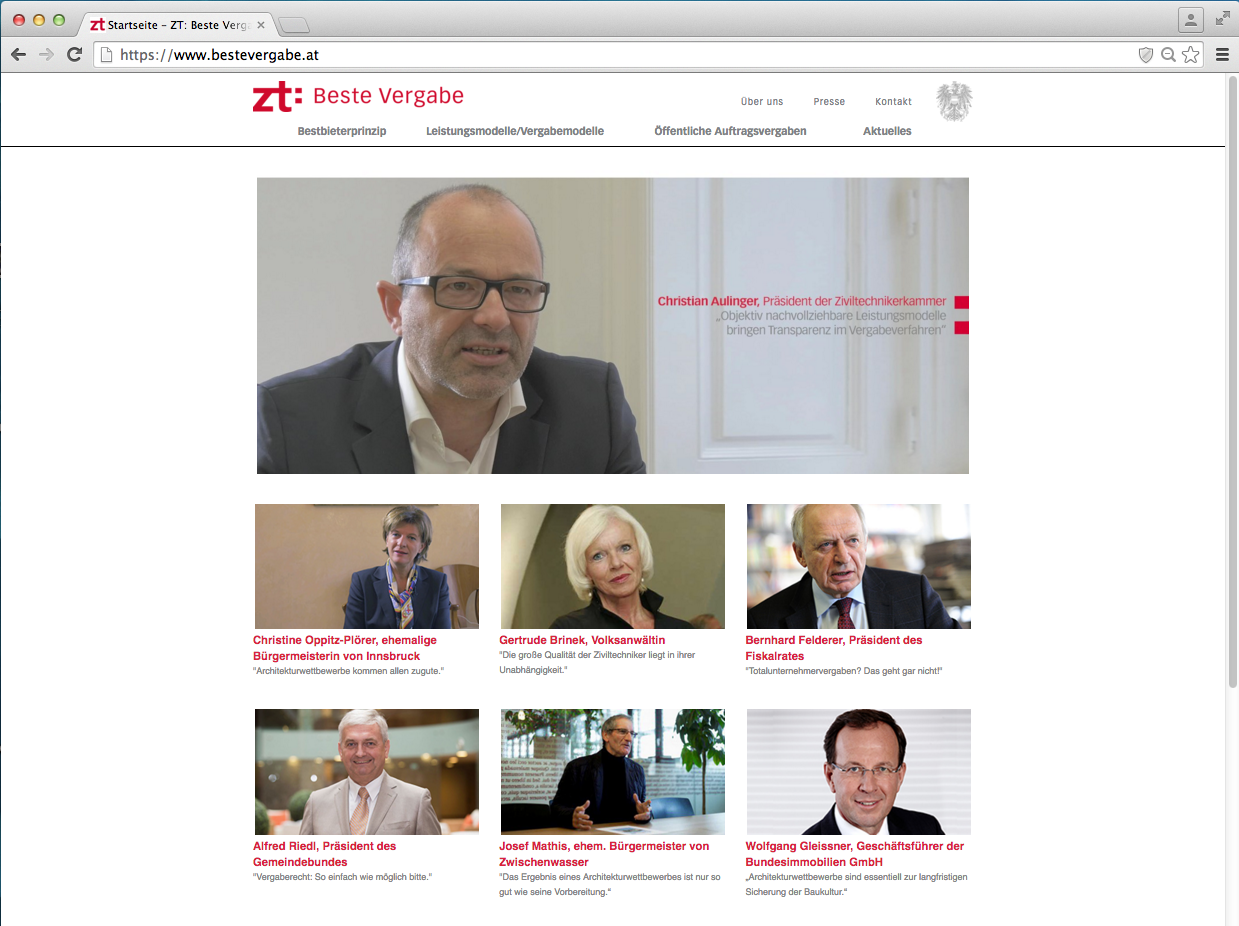 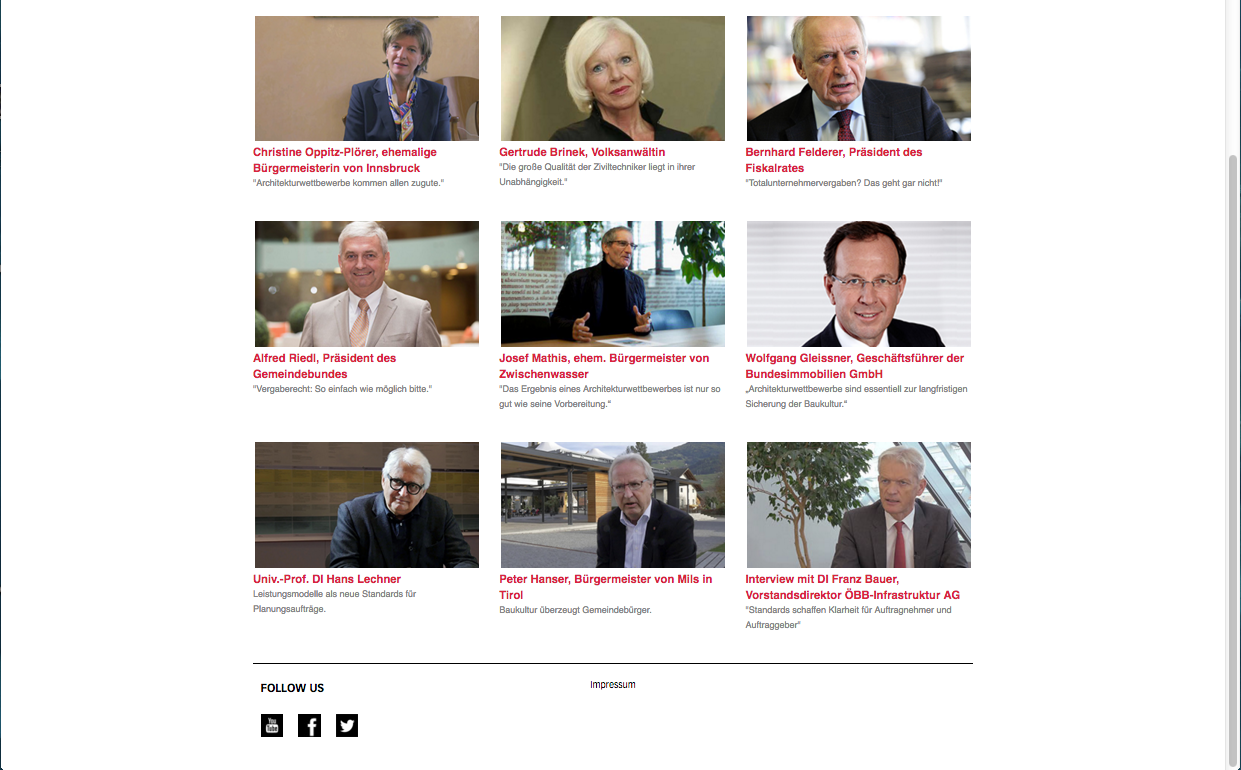 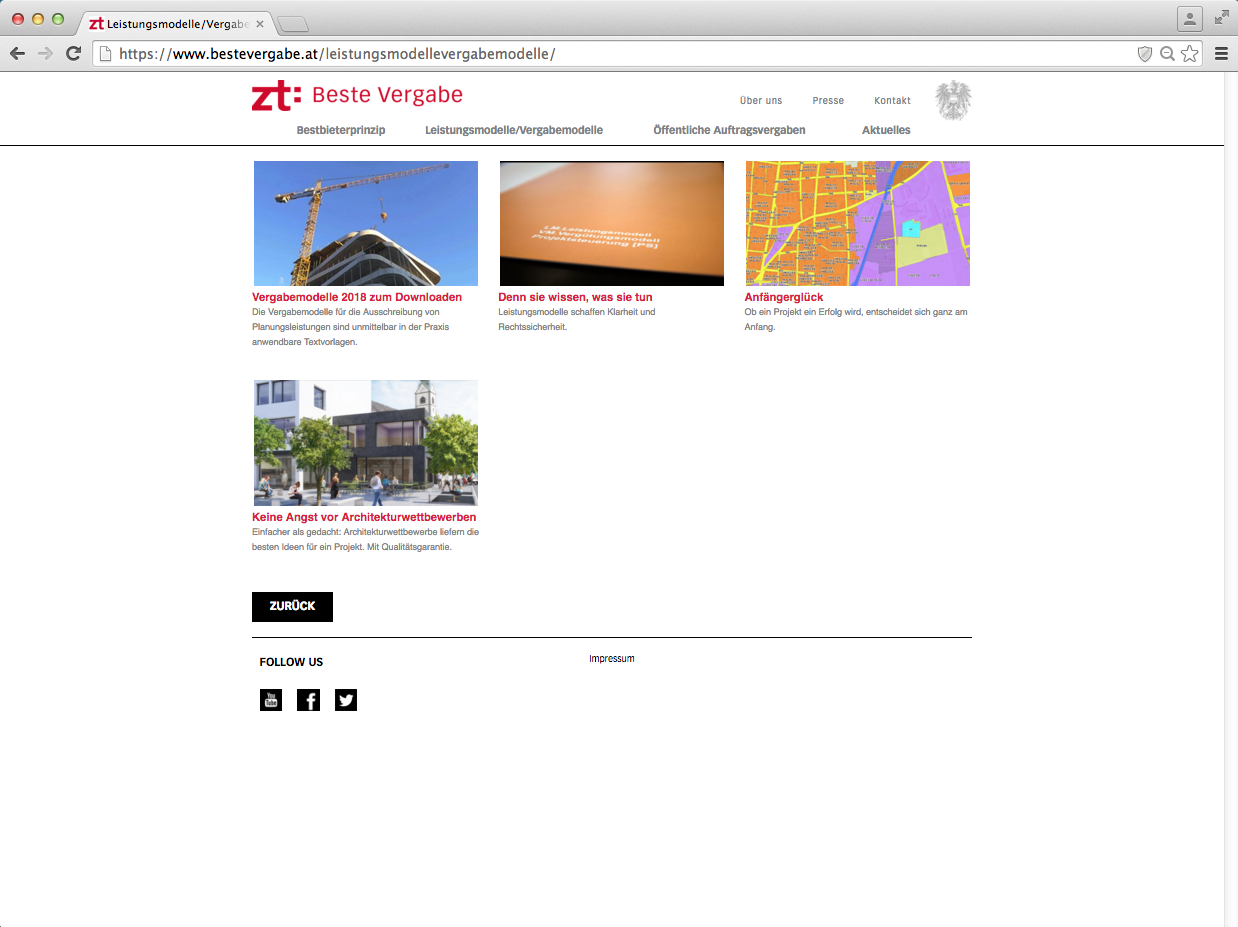 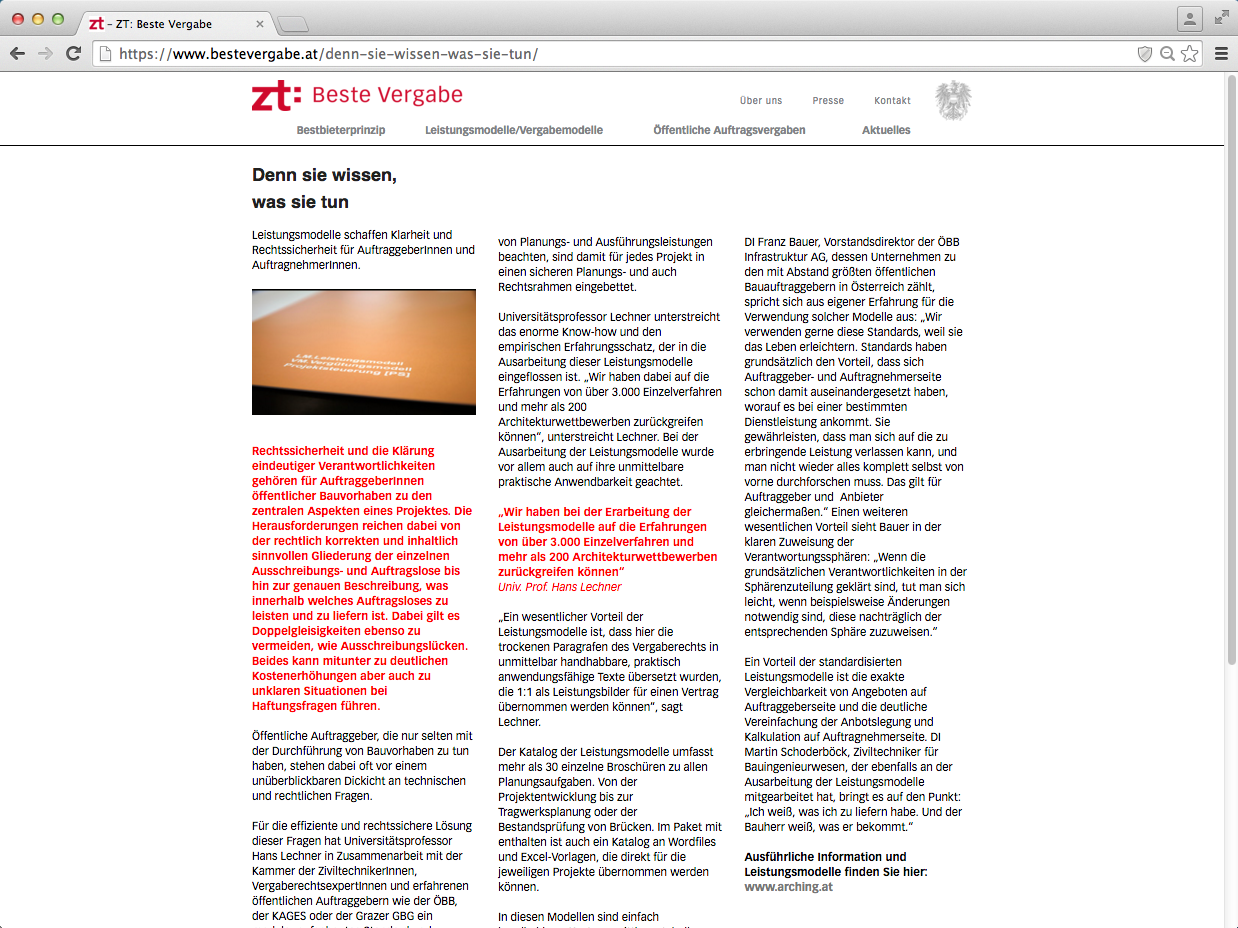 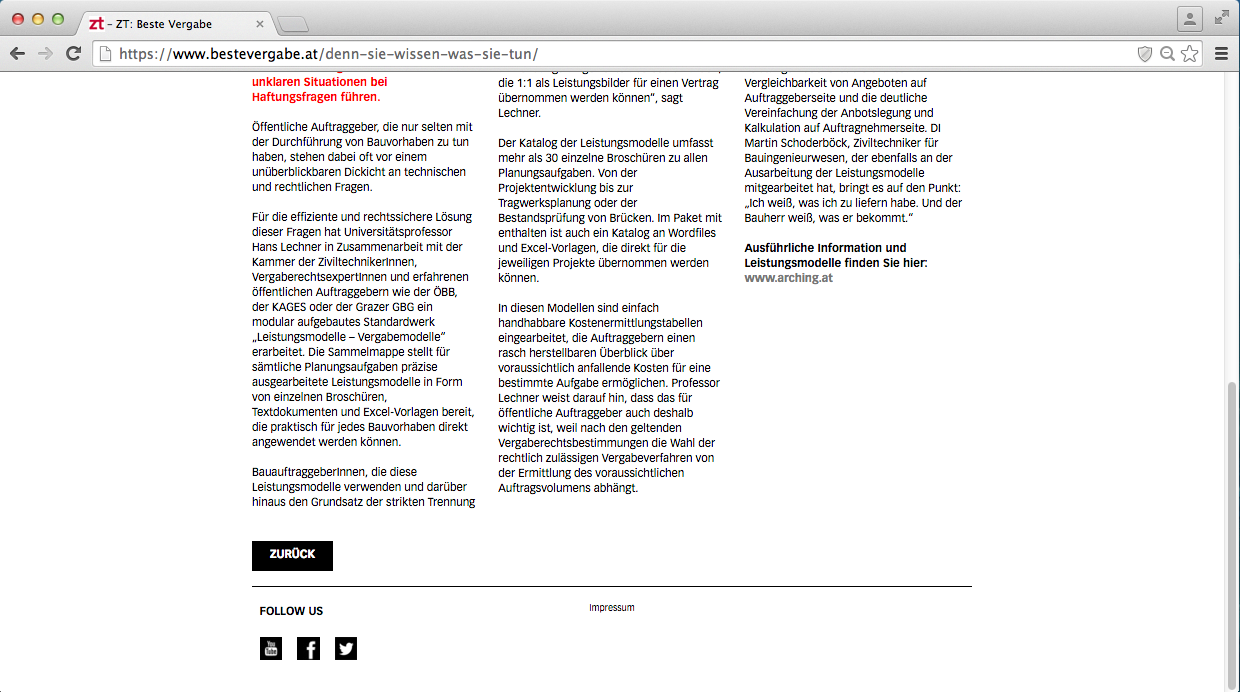 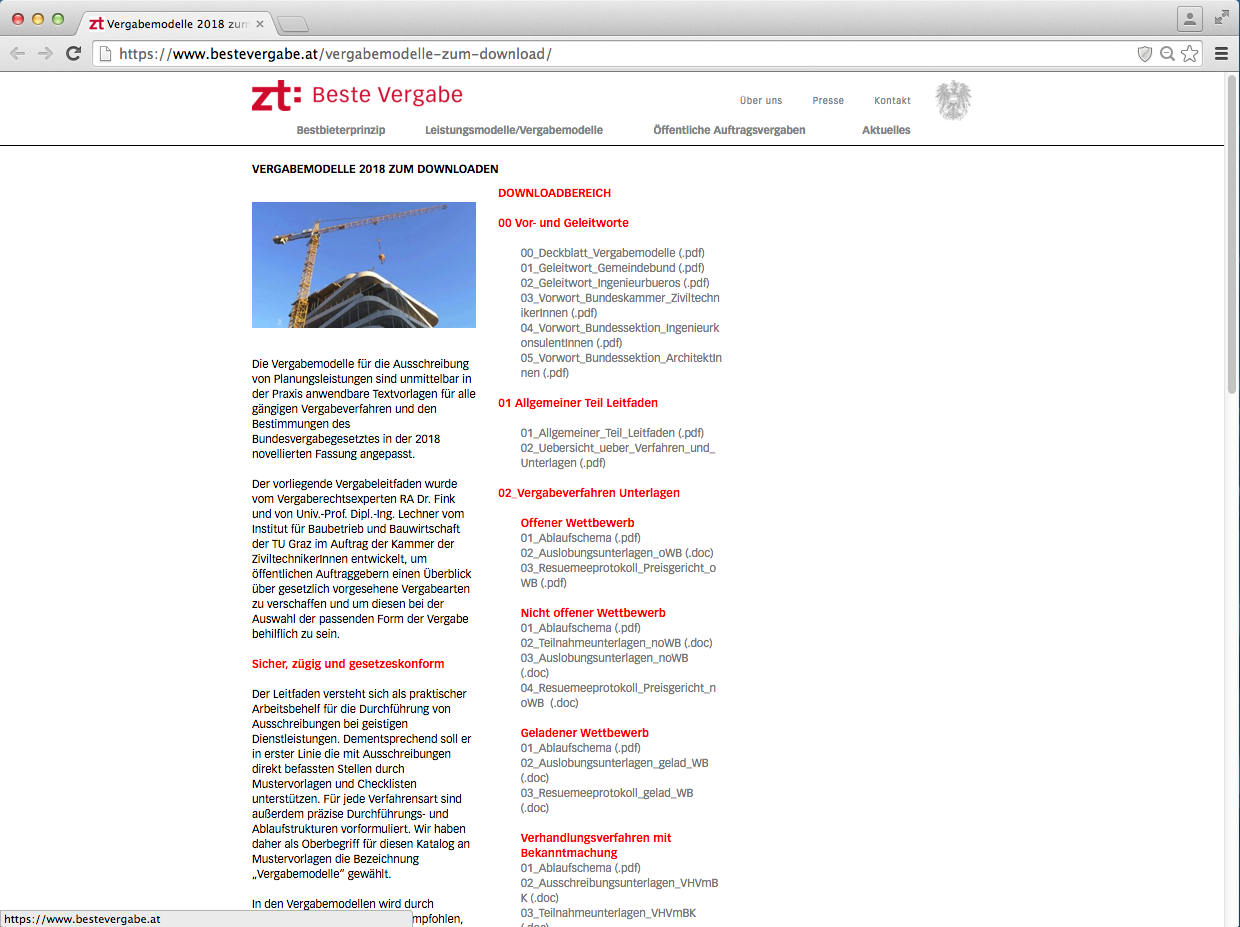 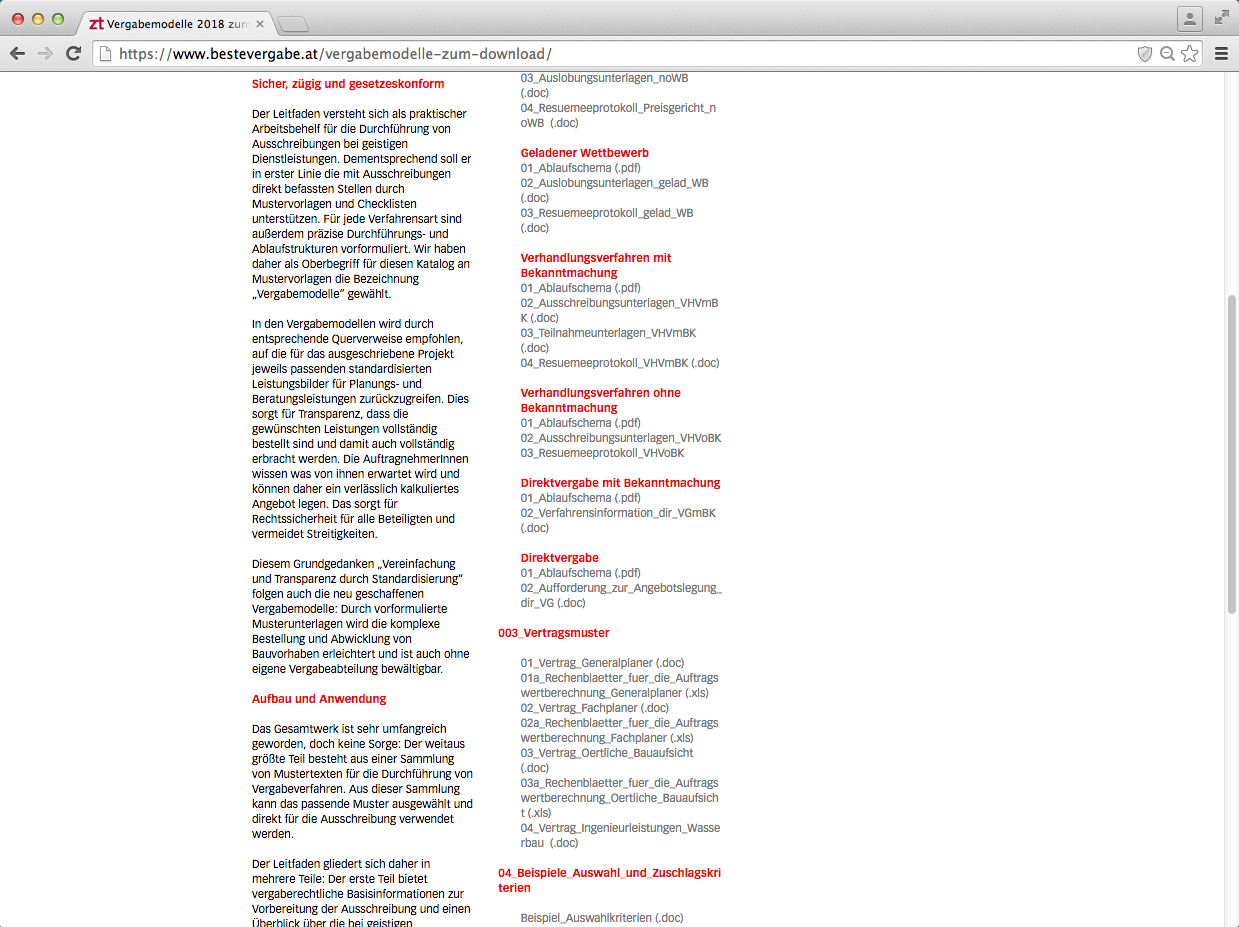 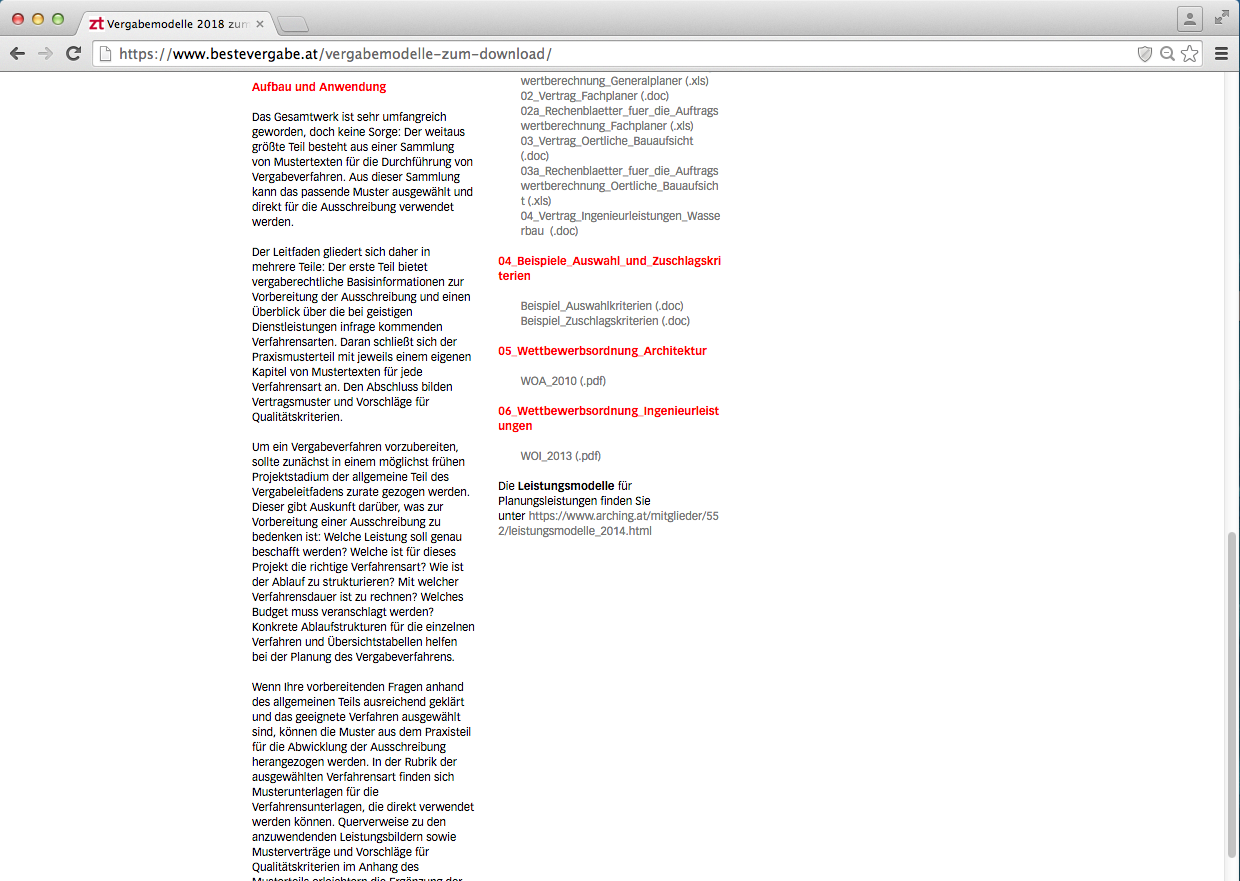 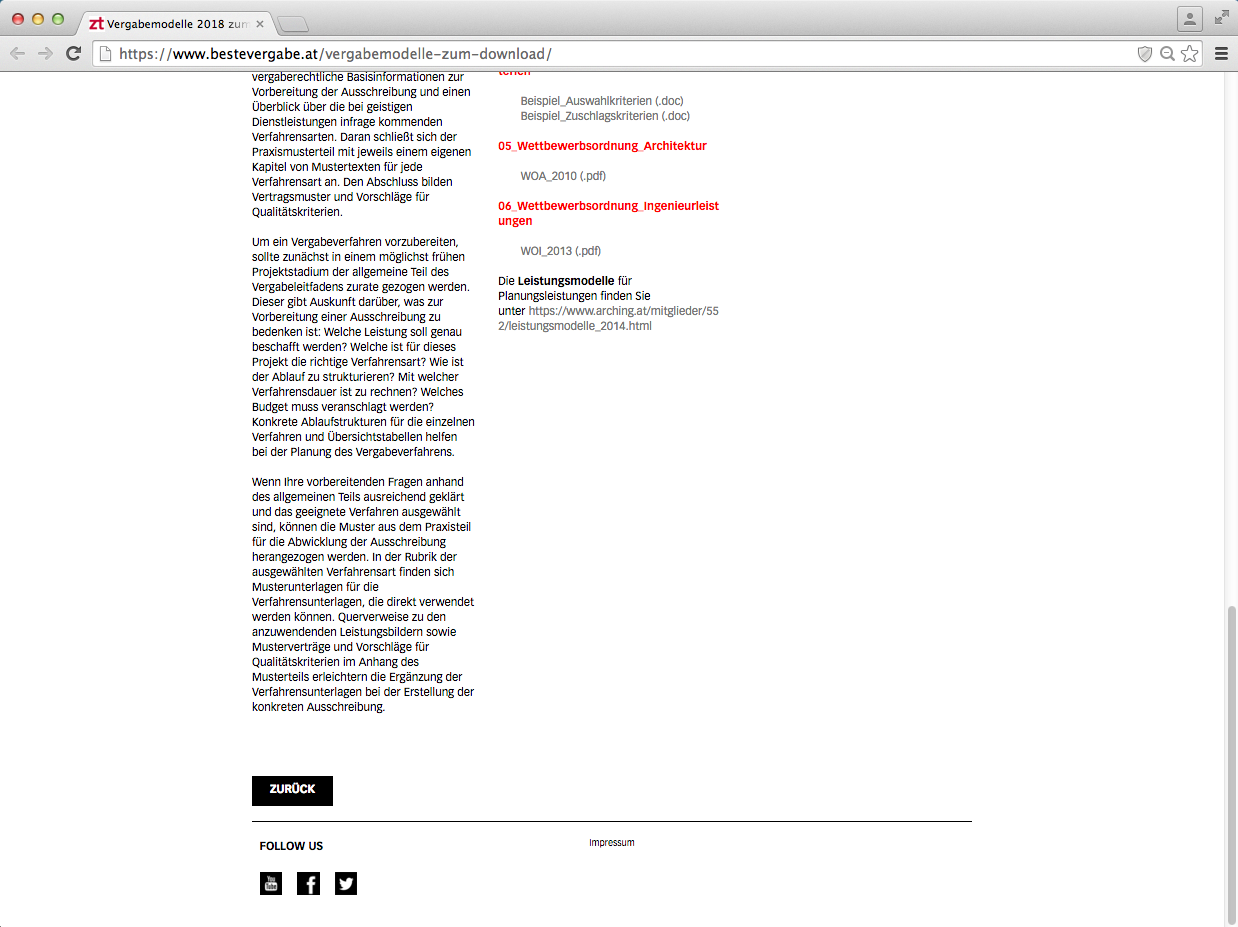 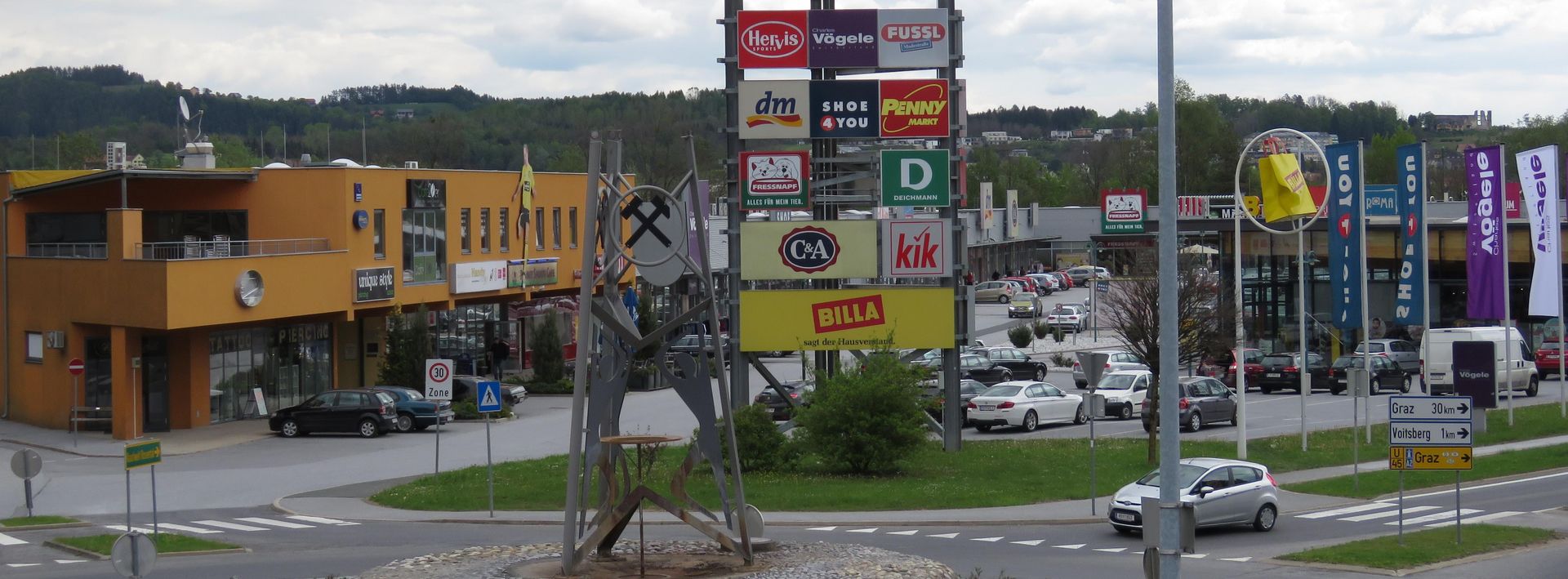 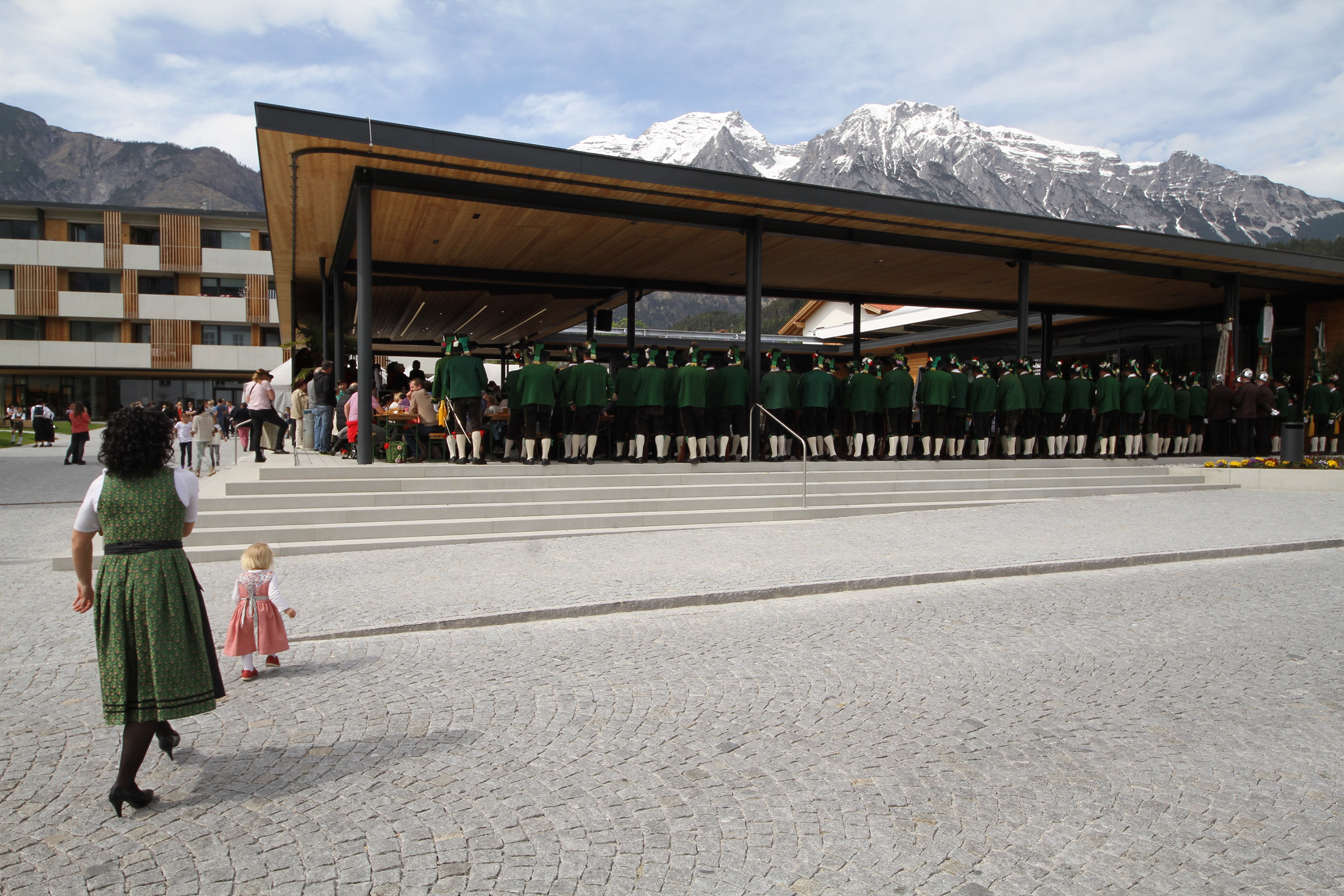 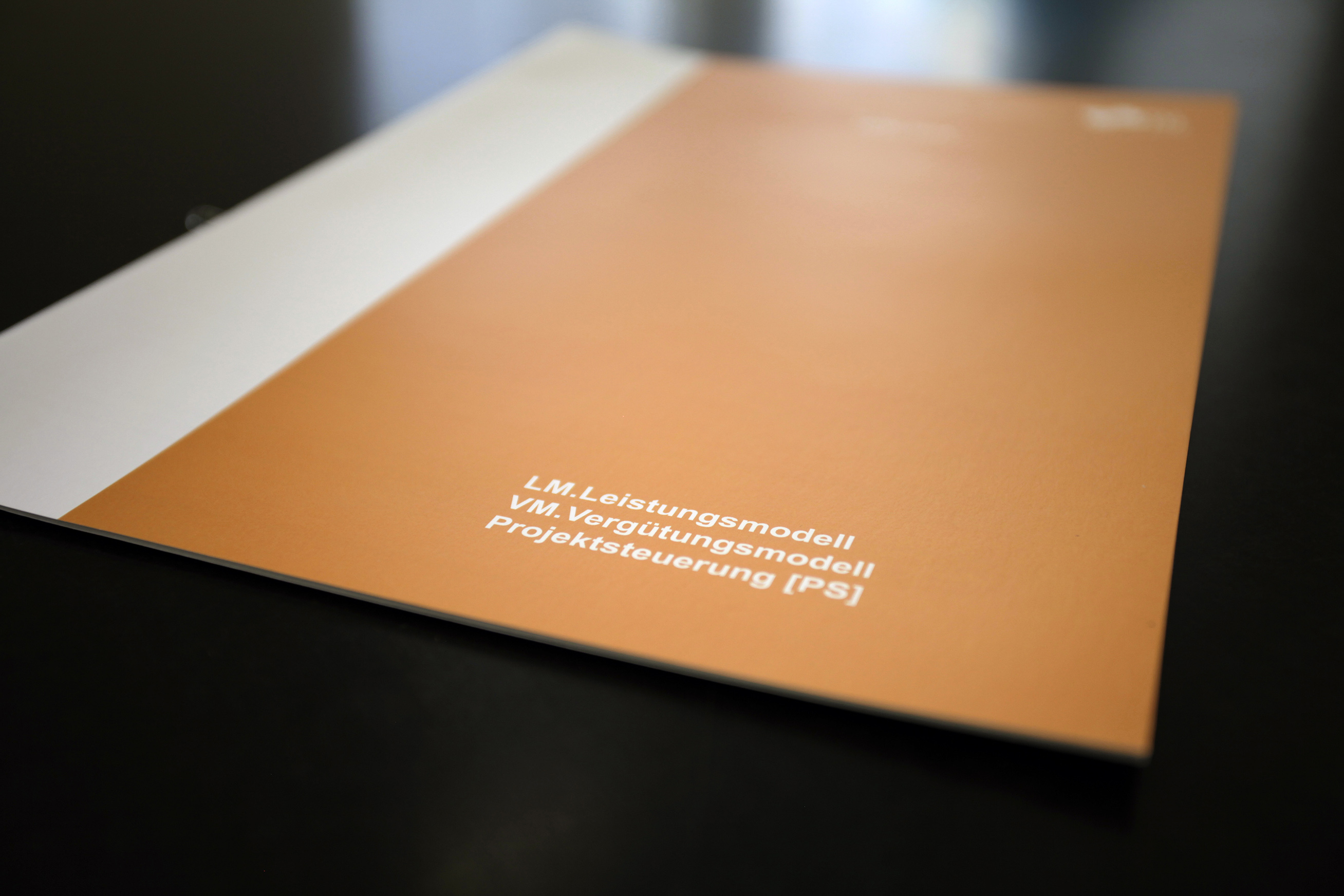 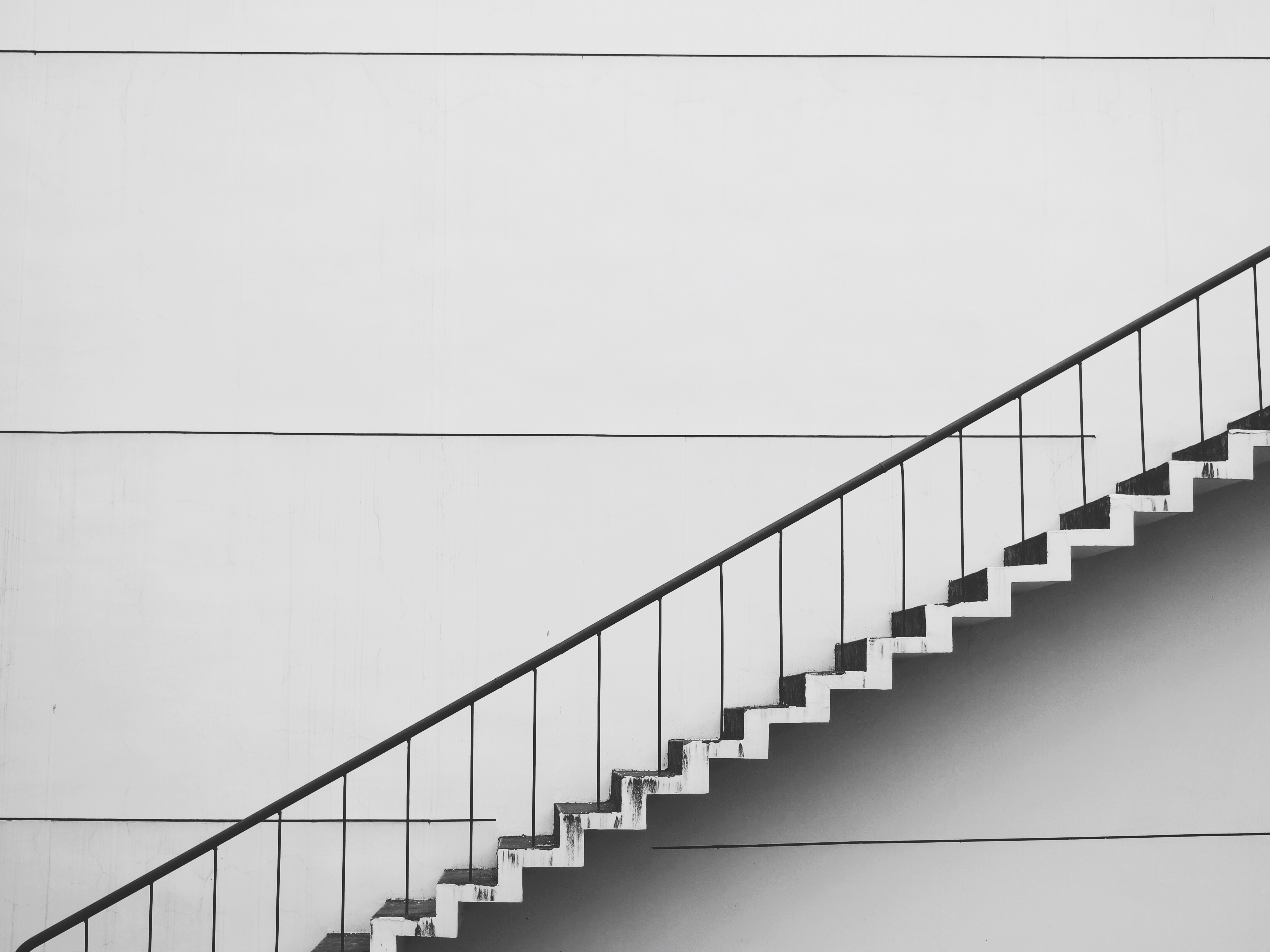 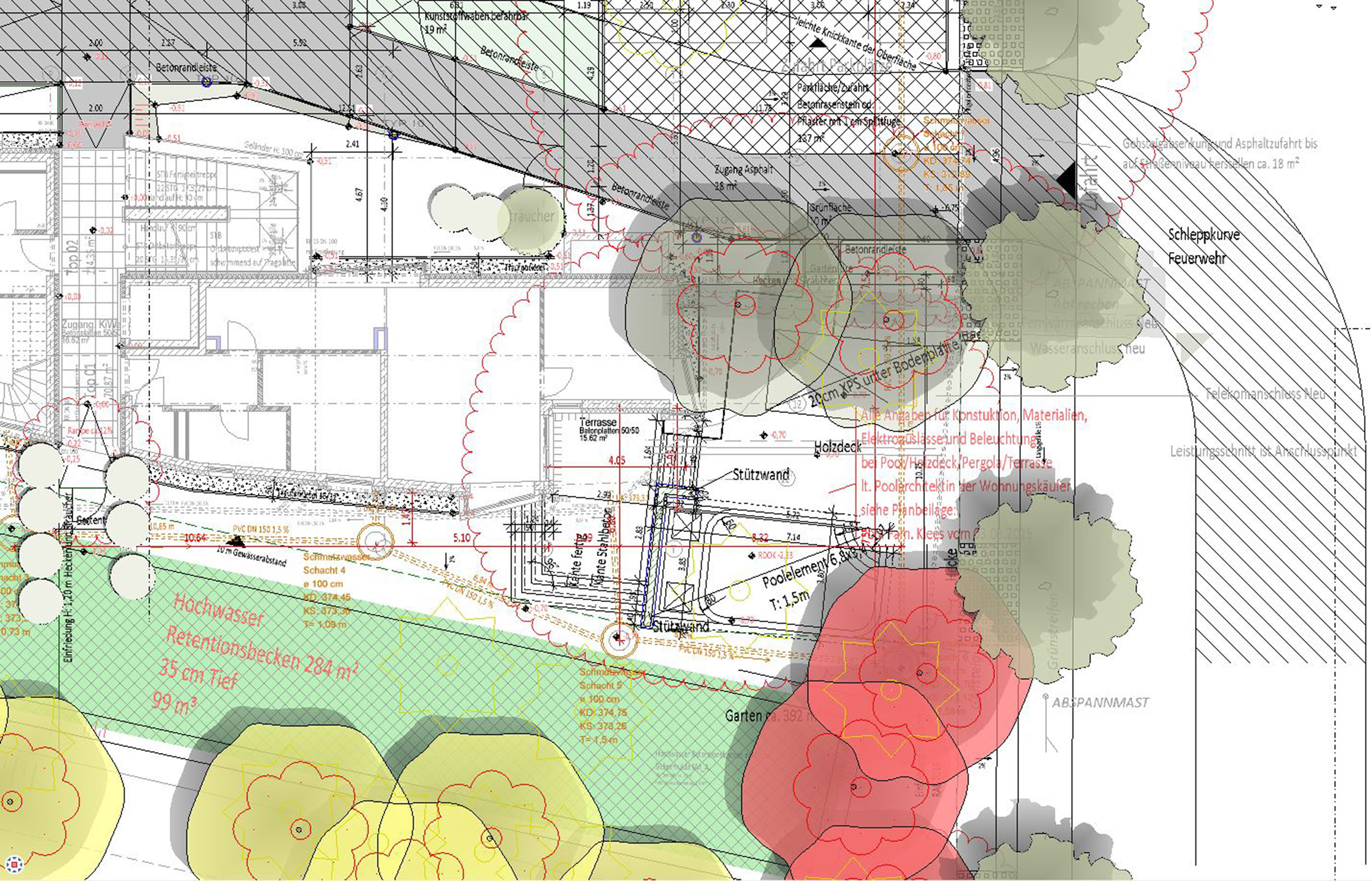 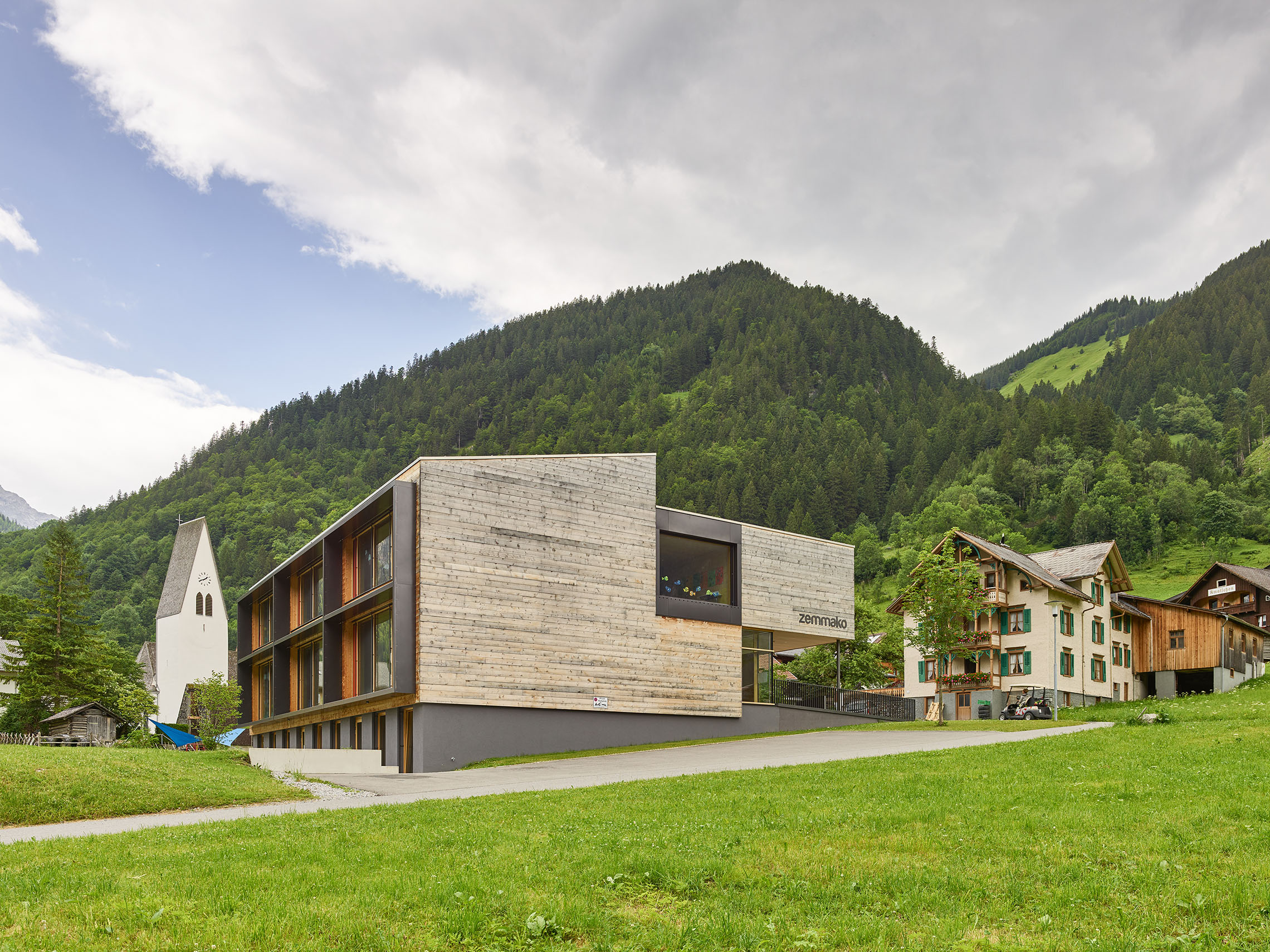 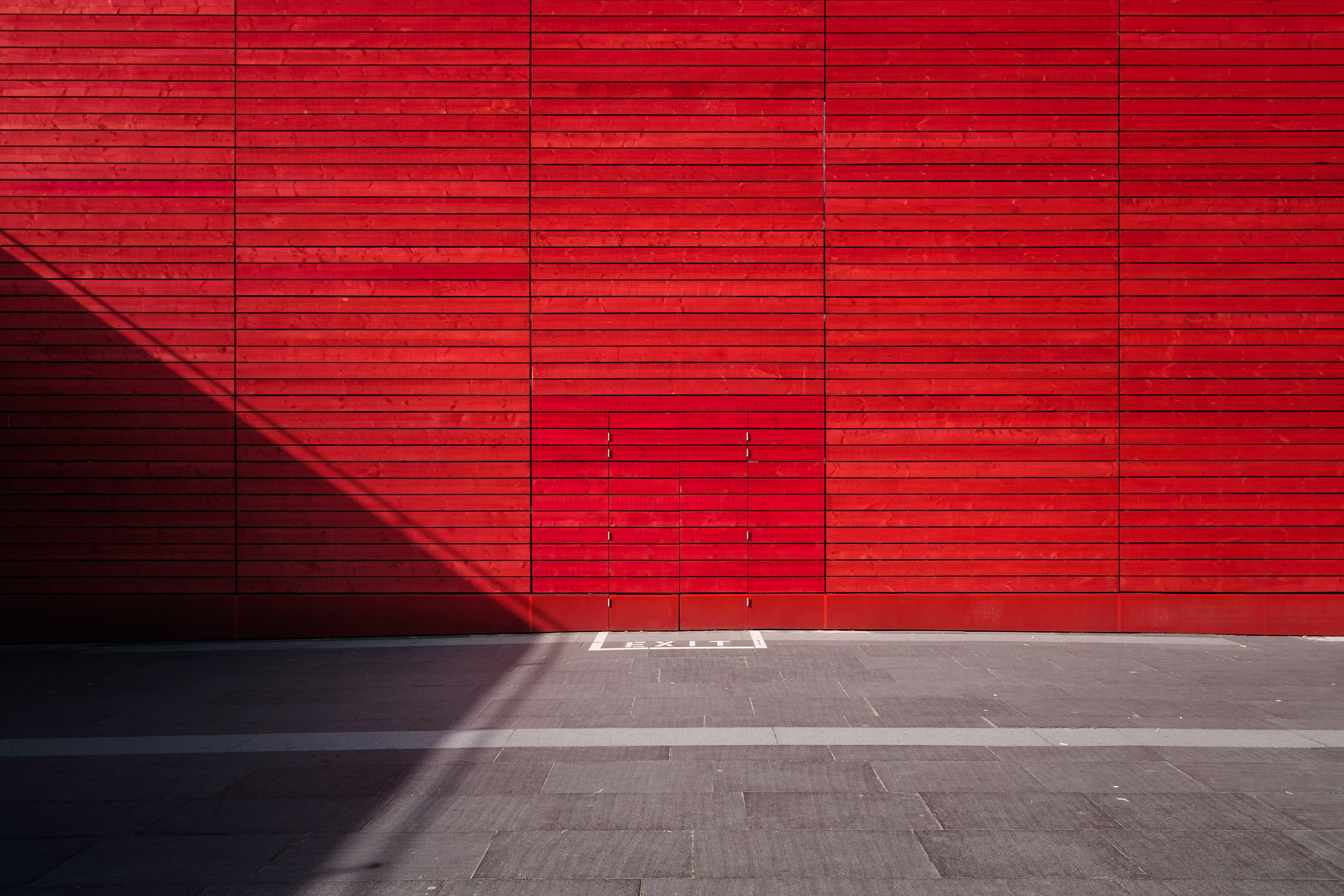